Ο περί των Ανοικτού Τύπου Οργανισμών Συλλογικών Επενδύσεων Νόμος του 2012
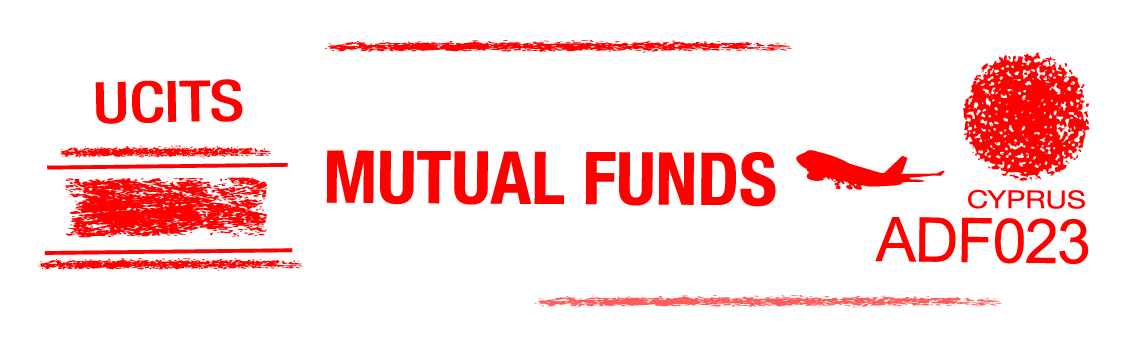 (α) Είδη ΟΣΕΚΑ 
& 
(β) Θεματοφύλακας

Χριστιάνα Βωβίδου
Λειτουργός – Νομικό Τμήμα
Επιτροπή Κεφαλαιαγοράς Κύπρου
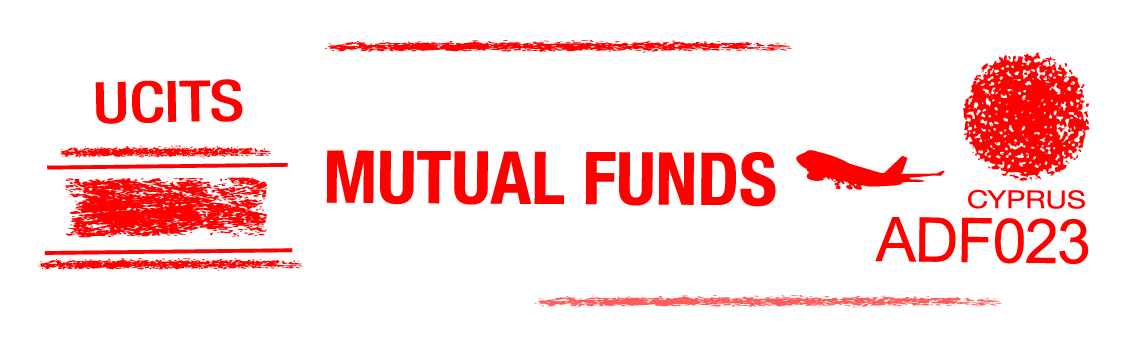 Εισαγωγή
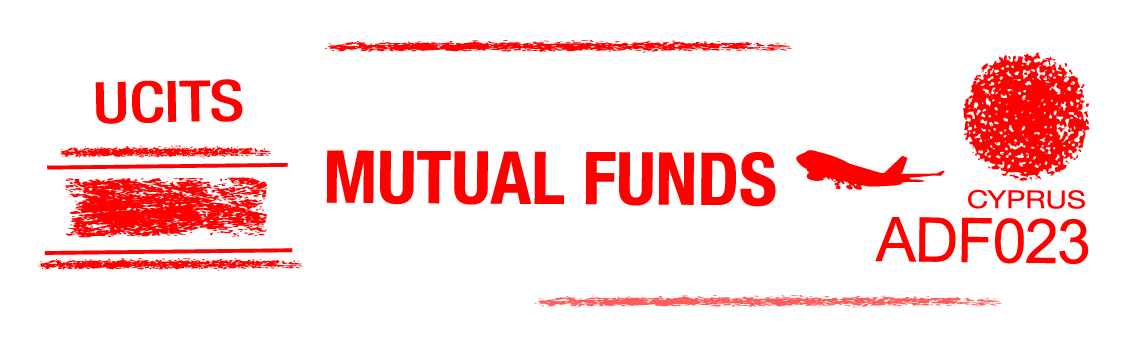 ΟΣΕΚΑ 
Ορισμός
Νομικές μορφές

Θεματοφύλακας
Καθήκοντα
Υποχρεώσεις
Ανάθεση
ΟΣΕΚΑ Ορισμός και Νομική Μορφή
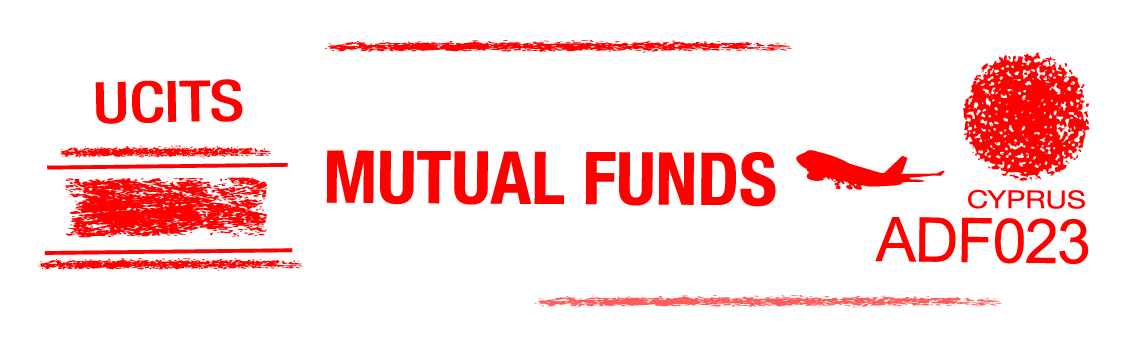 Νομικό Πλαίσιο

Μέρος 2, Κεφάλαιο 1 (Άρθρα 4-6) του Ν.78(Ι)/2012

Μέρος 2, Κεφάλαιο 2, Υποκεφάλαιο 2 Τμήματα 1 και 2 του Ν.78(Ι)/2012
Ορισμός ΟΣΕΚΑ – Άρθρο 4(1)
ΟΣΕΚΑ νοείται ο οργανισμός:
ο οποίος έχει ως μοναδικό σκοπό να επενδύει συλλογικά σε κινητές αξίες ή / και σε άλλα ρευστά χρηματοοικονομικά μέσα που αναφέρονται στο εδάφιο (1) του άρθρου 40, τα κεφάλαια που συγκεντρώνει από το κοινό,

η λειτουργία του οποίου βασίζεται στην αρχή της κατανομής των κινδύνων, και

τα μερίδια του οποίου εξαγοράζονται ή εξοφλούνται, άμεσα ή έμμεσα, με στοιχεία του ενεργητικού αυτού του οργανισμού, ύστερα από σχετική αίτηση επενδυτή.
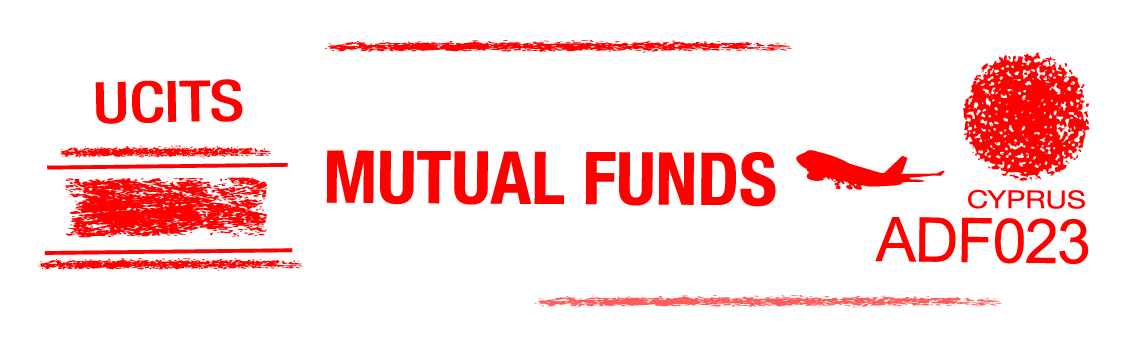 Δε θεωρούνται ΟΣΕΚΑ – Άρθρο 4(2)
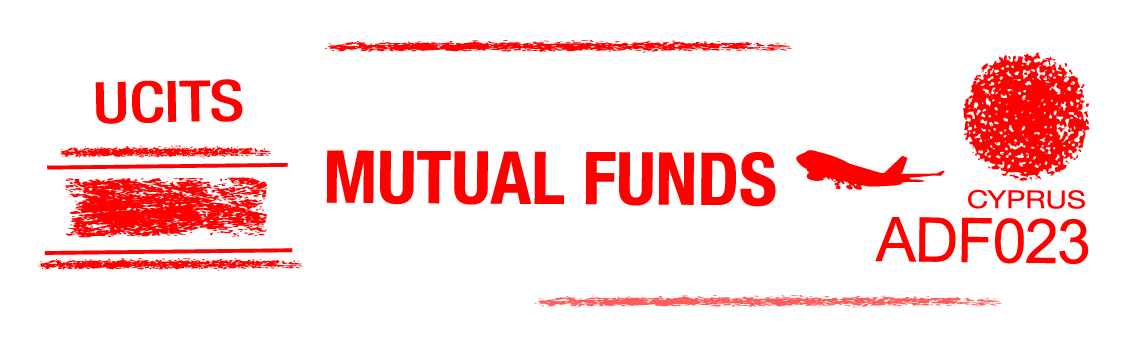 Οι οργανισμοί συλλογικών επενδύσεων κλειστού τύπου
Οι οργανισμοί συλλογικών επενδύσεων που συγκεντρώνουν κεφάλαια χωρίς να προωθούν την πώληση των μεριδίων τους στο κοινό
Οι οργανισμοί συλλογικών επενδύσεων, τα μερίδια των οποίων διατίθενται μόνο στο κοινό τρίτων χωρών.
Οι οργανισμοί συλλογικών επενδύσεων, η επενδυτική και δανειοληπτική πολιτική των οποίων, όπως αυτή προβλέπεται από τη νομοθεσία του κράτους μέλους καταγωγής τους, δεν ανταποκρίνεται στις προϋποθέσεις του Κεφαλαίου VII και του άρθρου 83 της Οδηγίας 2009/65/ΕΚ
οι Εταιρίες Επενδύσεων Μεταβλητού Κεφαλαίου που επενδύουν τα στοιχεία του ενεργητικού τους, δια μέσου θυγατρικών επιχειρήσεων, κυρίως σε περιουσιακά στοιχεία άλλα από κινητές αξίες
Νομικές Μορφές ΟΣΕΚΑ – Άρθρο 4(4)
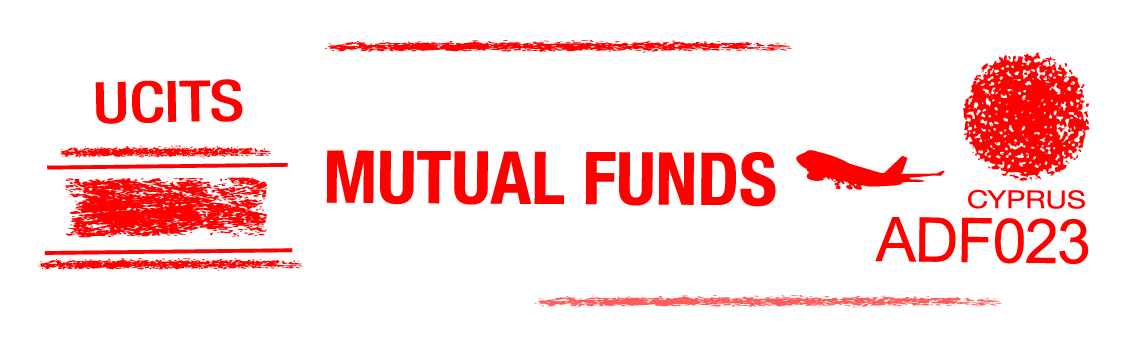 Ο ΟΣΕΚΑ συγκροτείται είτε ως συμβατικής μορφής (Αμοιβαίο Κεφάλαιο) είτε ως καταστατικής μορφής (Εταιρία Επενδύσεων Μεταβλητού Κεφαλαίου)
Το Αμοιβαίο Κεφάλαιο στερείται νομικής προσωπικότητας και είναι ομάδα περιουσίας, της οποίας τα περιουσιακά στοιχεία ανήκουν από κοινού και εξ’ αδιαιρέτου στους μεριδιούχους του και είναι κατατεθειμένα σε Θεματοφύλακα, συγκροτούν δε συλλογικό χαρτοφυλάκιο, διαχειριζόμενο από την Εταιρία Διαχείρισης προς το συμφέρον των μεριδιούχων
Η Εταιρία Επενδύσεων Μεταβλητού Κεφαλαίου έχει τη νομική μορφή της εταιρίας περιορισμένης ευθύνης με μετοχές και πληροί τις ακόλουθες επιπλέον προϋποθέσεις, που συντρέχουν σωρευτικά:
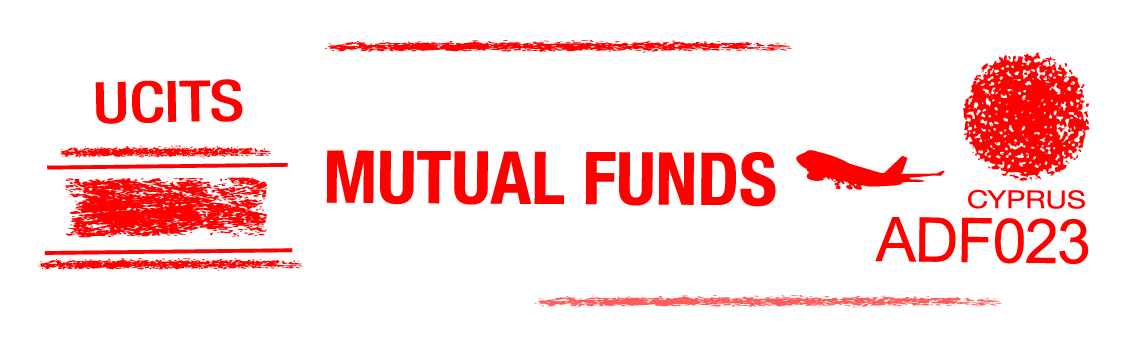 έχει ως αποκλειστικό σκοπό να διαχειρίζεται συλλογικά το   δικό της χαρτοφυλάκιο

 συγκεντρώνει κεφάλαια από το κοινό 

η λειτουργία της βασίζεται στην αρχή της ίσης κατανομής των κινδύνων  

οι μετοχές της εξαγοράζονται ή εξοφλούνται, άμεσα ή έμμεσα, με στοιχεία του ενεργητικού της, αυξομειώνοντας το κεφάλαιο της χωρίς να ακολουθείται η διαδικασία αύξησης ή μείωσης κεφαλαίου που προβλέπεται στον περί Εταιρειών Νόμο
Αμοιβαίο Κεφάλαιο
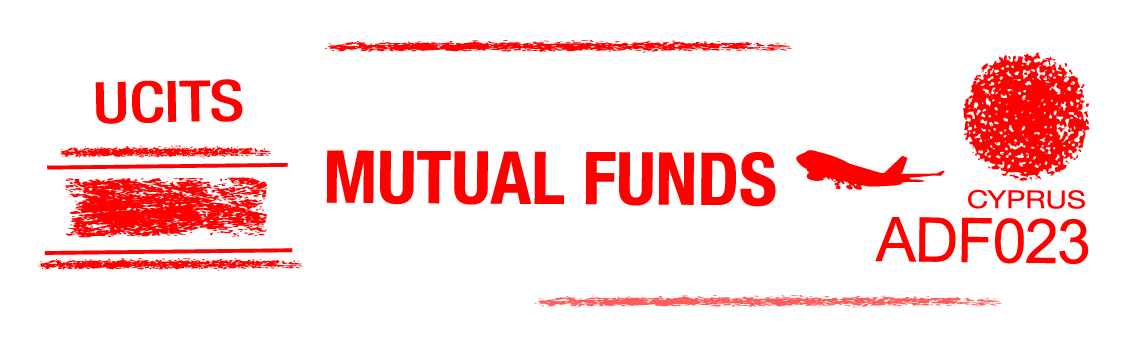 συνιστάται με αρχικό ενεργητικό ύψους διακοσίων χιλιάδων (200.000) Ευρώ, το οποίο καταβάλλεται ολοσχερώς σε μετρητά
διαιρείται σε ονομαστικά μερίδια ή κλάσματα μεριδίων, που αντιπροσωπεύουν, το καθένα, το ίδιο ποσοστό επί του συνολικού ενεργητικού του
Είναι δυνατό το ίδιο Αμοιβαίο Κεφάλαιο να εκδίδει μερίδια διαφορετικών κατηγοριών
Τα μερίδια Αμοιβαίου Κεφαλαίου δεν έχουν ονομαστική αξία.
Τα μερίδια του Αμοιβαίου Κεφαλαίου καταχωρούνται στο Μητρώο Μεριδιούχων που τηρεί η Εταιρία Διαχείρισης
Μπορούν να μεταβιβάζονται και να ενεχυριάζονται
Περιεχόμενα Κανονισμού Αμοιβαίου Κεφαλαίου – Άρθρο 26
Την ονομασία του Αμοιβαίου Κεφαλαίου και την επωνυμία της Εταιρίας Διαχείρισης και του Θεματοφύλακα
Το σκοπό του Αμοιβαίου Κεφαλαίου, επενδυτικοί του στόχοι και η επενδυτική του πολιτική, καθώς και τα κριτήρια επιλογής των επενδύσεων του Αμοιβαίου Κεφαλαίου. 
Τη διάρκεια του Αμοιβαίου Κεφαλαίου
Τις αρχές και τον τρόπο αποτίμησης των στοιχείων του ενεργητικού του Αμοιβαίου Κεφαλαίου
κανόνες υπολογισμού της τιμής διάθεσης και εξαγοράς ή εξόφλησης των μεριδίων.
Τους όρους έκδοσης, διάθεσης, ακύρωσης και εξαγοράς μεριδίων και τους όρους με τους οποίους η εξαγορά των μεριδίων μπορεί να ανασταλεί σύμφωνα με το άρθρο 19 του Νόμου
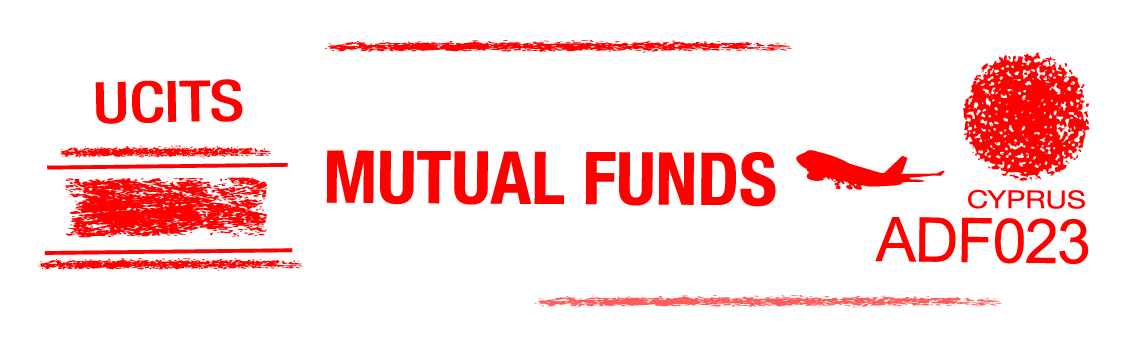 Περιεχόμενα Κανονισμού Αμοιβαίου Κεφαλαίου – Άρθρο 26
Τη διάρκεια του οικονομικού έτους και την ημερομηνία κλεισίματός της
Τις αμοιβές και τις προμήθειες της Εταιρίας Διαχείρισης και του Θεματοφύλακα
Τις δαπάνες οι οποίες βαρύνουν το Αμοιβαίο Κεφάλαιο
Τους κανόνες για τη διανομή των προσόδων και των κερδών του Αμοιβαίου Κεφαλαίου στους μεριδιούχους του
Τους όρους για τη δημοσιοποίηση πληροφοριών που αφορούν το Αμοιβαίο Κεφάλαιο και τη διαφήμισή του.
Τη διαδικασία τροποποίησης του κανονισμού
Τους λόγους λύσης του Αμοιβαίου Κεφαλαίου
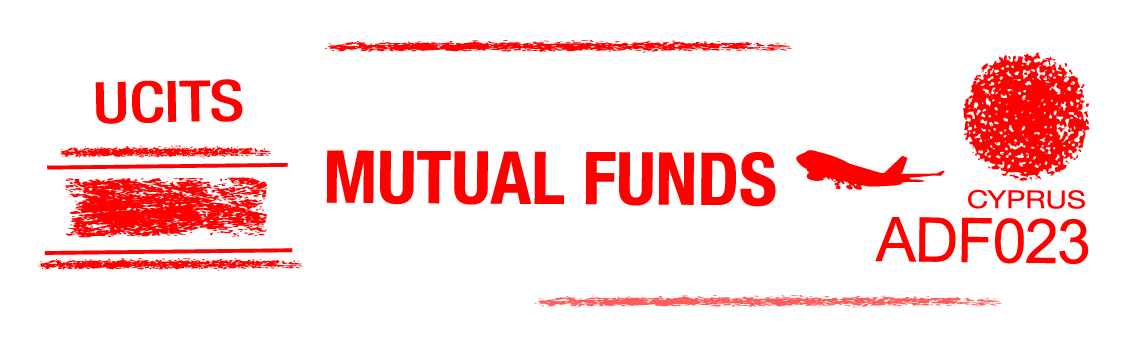 Εταιρία Επενδύσεων Μεταβλητού Κεφαλαίου
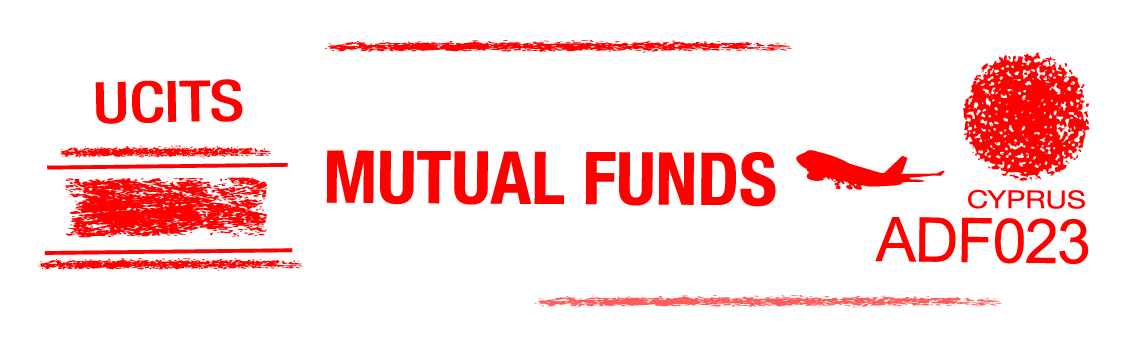 έχει κατά τη σύστασή της πλήρως αποπληρωμένο, σε μετρητά, αρχικό κεφάλαιο, ύψους διακοσίων χιλιάδων (200.000) Ευρώ
Το κεφάλαιο της Εταιρίας Επενδύσεων Μεταβλητού Κεφαλαίου διαιρείται σε μετοχές χωρίς ονομαστική αλλά με κυμαινόμενη αξία, είναι δε ίσο με την εκάστοτε αξία του ενεργητικού της, μετά την αφαίρεση των υποχρεώσεών της
Οι μετοχές της Εταιρίας Επενδύσεων Μεταβλητού Κεφαλαίου καταχωρούνται σε Βιβλίο Μετόχων
Η τιμή διάθεσης ή εξαγοράς των μετοχών Εταιρίας Επενδύσεων Μεταβλητού Κεφαλαίου συνιστά το αποτέλεσμα της διαίρεσης της καθαρής αξίας του ενεργητικού της δια του αριθμού των μετοχών που έχουν εκδοθεί, πλέον των προμηθειών, κατά περίπτωση, διάθεσης ή εξαγοράς
Οι μετοχές Εταιρίας Επενδύσεων Μεταβλητού Κεφαλαίου μπορούν να αποτελέσουν αντικείμενο εισαγωγής σε χρηματιστηριακή αγορά που λειτουργεί στη Δημοκρατία ή σε άλλο κράτος μέλος
Μπορούν να μεταβιβάζονται και να ενεχυριάζονται
Περιεχόμενο Καταστατικού – Άρθρο 33
Τα ίδια ακριβώς με τα Αμοιβαία Κεφάλαια και 
Τη σχέση της Εταιρίας Επενδύσεων Μεταβλητού Κεφαλαίου, της Εταιρίας Διαχείρισης και του Θεματοφύλακα ιδίως, το εάν ανήκουν στον ίδιο όμιλο εταιριών, καθώς και σε σχέση με τα κριτήρια και τις προϋποθέσεις που ορίζει το άρθρο 13 του Νόμου
Εφόσον η Εταιρία Επενδύσεων Μεταβλητού Κεφαλαίου ορίζει Εταιρία Διαχείρισης ή/ και Θεματοφύλακα, τα καταστατικά της έγγραφα καθορίζουν τη διαδικασία διορισμού της Εταιρίας Διαχείρισης ή/ και του Θεματοφύλακα. 
δύνανται να περιλαμβάνουν εκτός των ανωτέρω και άλλες συμπληρωματικές ή συναφείς διατάξεις
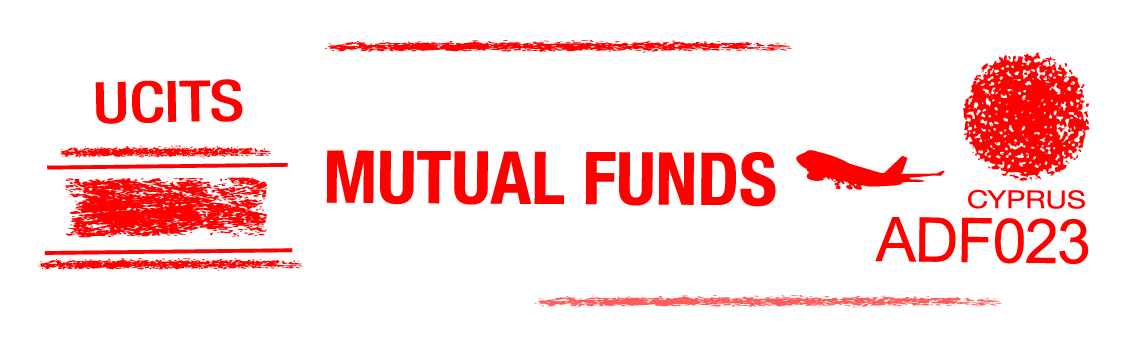 Θεματοφύλακας
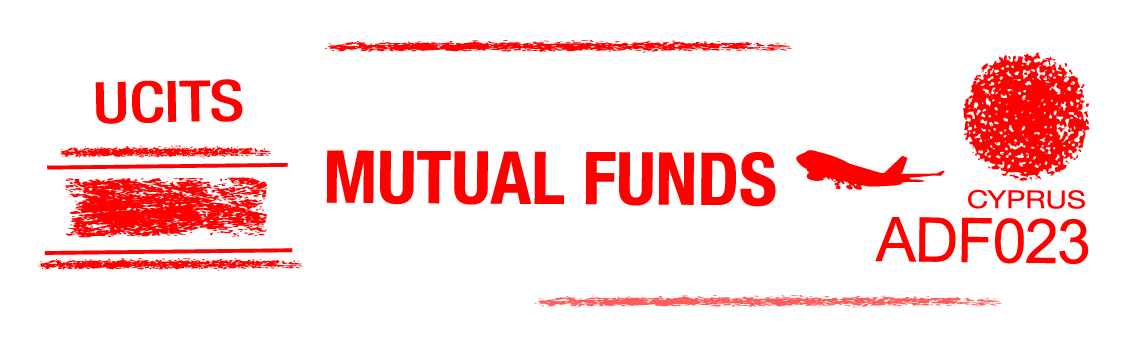 Νομικό Πλαίσιο
Μέρος 2, Κεφάλαιο 2, Υποκεφάλαιο 1, Τμήμα 2 (Άρθρα 10-15 του Ν.78(Ι)/2012)

ΟΔ78-2012-32 όσον αφορά τις οργανωτικές απαιτήσεις που πρέπει να πληροί ο Θεματοφύλακας ΟΣΕΚΑ
Θεματοφύλακας – Άρθρο 10
Καθήκοντα Θεματοφύλακα δύναται να αναλάβει πιστωτικό ίδρυμα με εγγεγραμμένο γραφείο στη Δημοκρατία ή με έδρα σε άλλο κράτος μέλος της Ευρωπαϊκής Ένωσης και υποκατάστημα στο έδαφος της Δημοκρατίας, πάντοτε με την προϋπόθεση ότι δικαιούται να παρέχει σύμφωνα με τη σχετική άδεια λειτουργίας του, υπηρεσίες Θεματοφύλακα και εφόσον διαθέτει την απαιτούμενη για την παροχή αυτών των υπηρεσιών υποδομή και οργάνωση
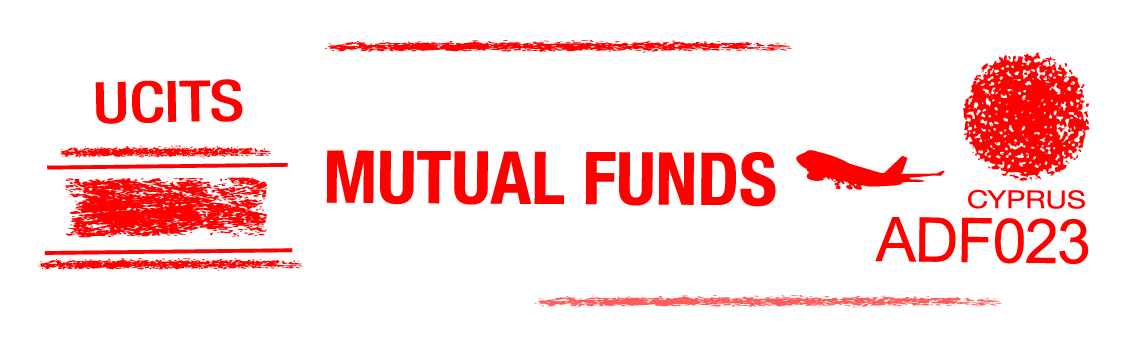 Καθήκοντα Θεματοφύλακα
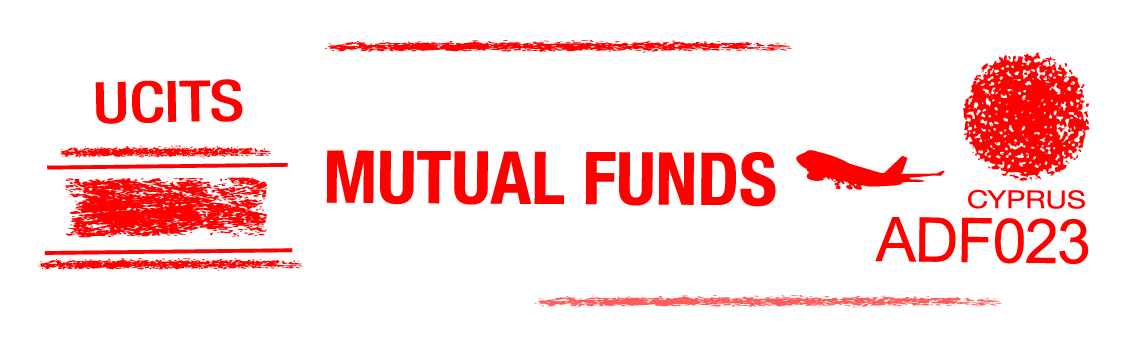 η φύλαξη των στοιχείων του ενεργητικού του ΟΣΕΚΑ ανατίθεται σε Θεματοφύλακα, ο οποίος εκτελεί και καθήκοντα ταμία του ΟΣΕΚΑ (διατηρεί τα στοιχεία του ενεργητικού κάθε ΟΣΕΚΑ χωριστά, αλλά και χωριστά από τα δικά του περιουσιακά στοιχεία) και οφείλει να γνωρίζει, κάθε στιγμή, που ευρίσκονται τα στοιχεία του ενεργητικού του ΟΣΕΚΑ, συμπεριλαμβανομένων των μετρητών 
Ο Θεματοφύλακας έχει πλήρη πρόσβαση στα έγγραφα που αφορούν τον ΟΣΕΚΑ κατόπιν έγγραφης συμφωνίας με την ΕΔ
Εξασφαλίζει ότι η έκδοση, διάθεση ή εξαγορά και η ακύρωση μεριδίων, κάθε είδους καταχωρήσεις στο Μητρώο Μεριδιούχων, καθώς και η αποτίμηση της αξίας αυτών των μεριδίων πραγματοποιούνται σύμφωνα με την εφαρμοστέα νομοθεσία και τον κανονισμό του Αμοιβαίου Κεφαλαίου
Καθήκοντα Θεματοφύλακα
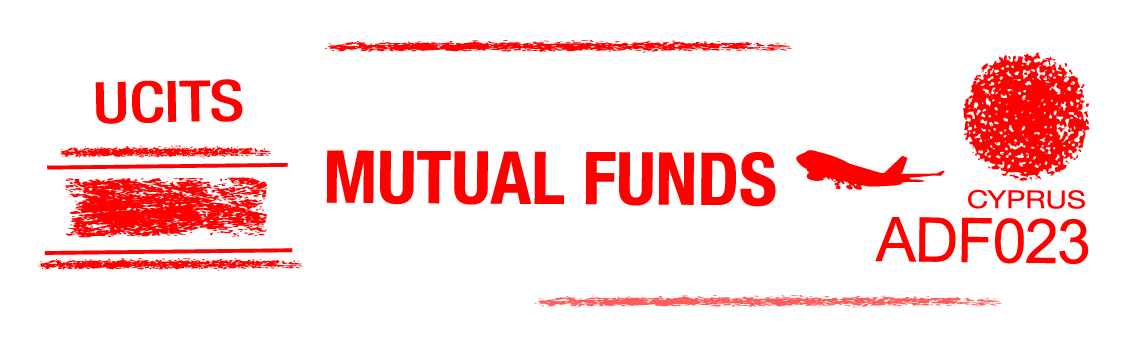 Εκτελεί τις εντολές της Εταιρίας Διαχείρισης ενώ παρακολουθεί και την ορθή εκτέλεση των εντολών του από την Εταιρία Διαχείρισης
Εξασφαλίζει ότι, κατά τις συναλλαγές που αφορούν τα στοιχεία του ενεργητικού του Αμοιβαίου Κεφαλαίου, το αντίτιμο καταβάλλεται σε αυτόν μέσα στις συνήθεις προθεσμίες
Εξασφαλίζει ότι τα κέρδη του Αμοιβαίου Κεφαλαίου διατίθενται σύμφωνα με την ισχύουσα νομοθεσία και με τον κανονισμό του Αμοιβαίου Κεφαλαίου. 
Συνυπογράφει τις εκθέσεις και καταστάσεις του Αμοιβαίου Κεφαλαίου
Ευθύνη του Θεματοφύλακα – Άρθρο 12
Ευθύνεται έναντι της Εταιρίας Διαχείρισης και των μεριδιούχων του, για κάθε ζημία που υφίστανται από παράβαση υποχρέωσής του
Οι μεριδιούχοι του Αμοιβαίου Κεφαλαίου έχουν ατομικό δικαίωμα έγερσης αγωγής κατά του Θεματοφύλακα για τη ζημία που θα έχουν υποστεί από αμέλεια κατά την εκτέλεση των καθηκόντων του. 
Η ευθύνη του παραμένει ακέραια και σε περίπτωση που αναθέσει σε τρίτο τη φύλαξη του συνόλου ή τμήματος του ενεργητικού που έχει υπό τη φύλαξή του
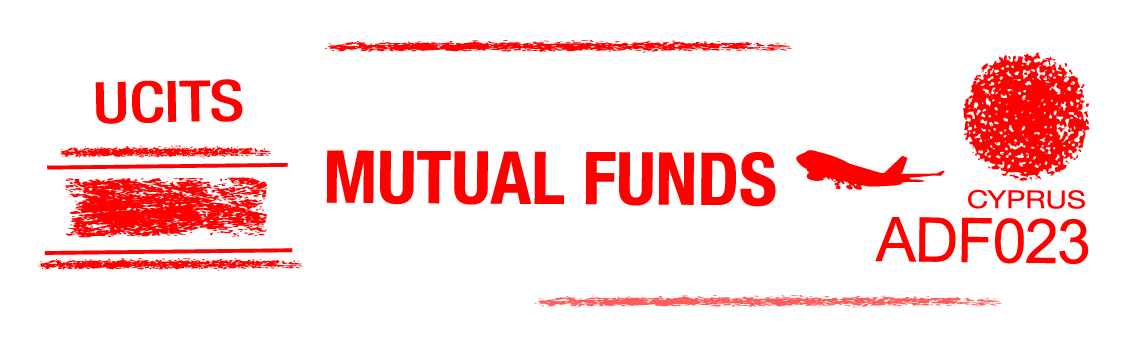 Ανάθεση καθηκόντων Θεματοφύλακα - Άρθρο 11
δύναται να αναθέτει τη φύλαξη του συνόλου ή τμήματος του ενεργητικού του ΟΣΕΚΑ σε τρίτο πρόσωπο
δεν δύναται να αναθέτει σε τρίτο τη διενέργεια ελέγχου της δραστηριότητας της Εταιρίας Διαχείρισης και της λειτουργίας του Αμοιβαίου Κεφαλαίου.
Η ανάθεση γνωστοποιείται στην Εταιρία Διαχείρισης του ΟΣΕΚΑ ή στον ίδιο τον ΟΣΕΚΑ
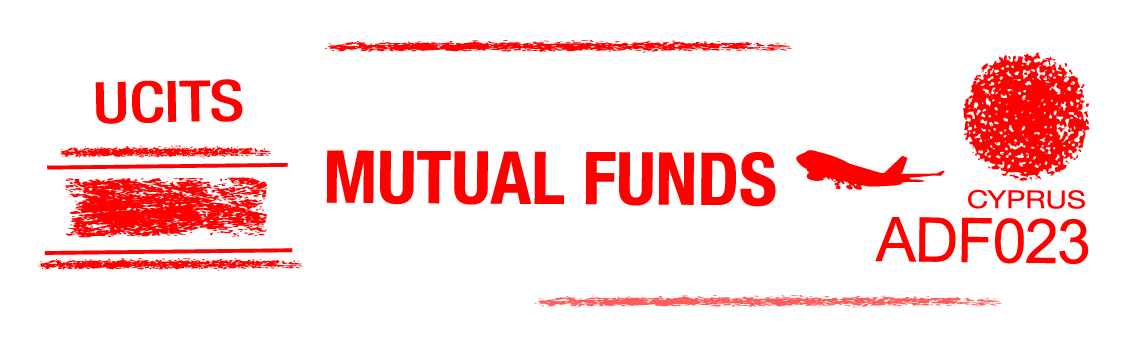 Ανεξαρτησία Εταιρίας Διαχείρισης και Θεματοφύλακα – Άρθρο 13
Δε δύναται να ασκεί τα καθήκοντα Εταιρίας Διαχείρισης και τα καθήκοντα Θεματοφύλακα η ίδια εταιρία
Ο Θεματοφύλακας και η Εταιρία Διαχείρισης ενεργούν κατά την άσκηση των καθηκόντων τους, κατά τρόπο ανεξάρτητο μεταξύ τους και αποκλειστικά προς το συμφέρον του συνόλου των μεριδιούχων, ανεξάρτητα από το εάν ανήκουν στον ίδιο όμιλο
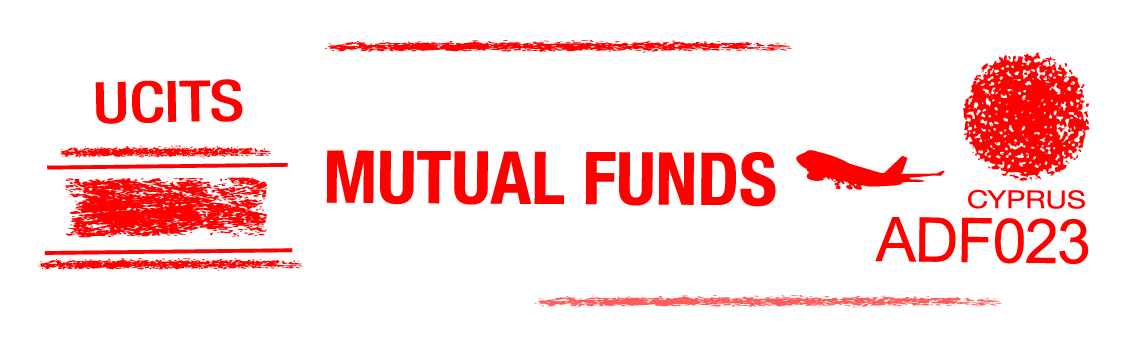 Υποχρέωση παροχής πληροφοριών στην ΕΚ
Ο Θεματοφύλακας παρέχει στην Επιτροπή Κεφαλαιαγοράς, τη δυνατότητα να λαμβάνει, ύστερα από σχετικό αίτημά της, όλες τις πληροφορίες που έχει συγκεντρώσει  κατά την άσκηση των καθηκόντων του, οι οποίες είναι απαραίτητες ή χρήσιμες για την άσκηση της εποπτείας επί του ΟΣΕΚΑ.
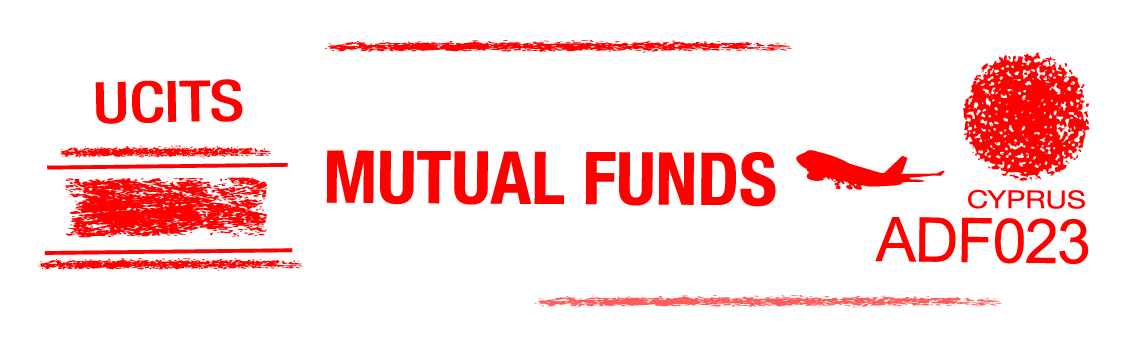 Έγκριση Θεματοφύλακα από την ΕΚ
Η Επιτροπή Κεφαλαιαγοράς, για να εγκρίνει την επιλογή του Θεματοφύλακα, εξετάζει κατά πόσο αυτός διαθέτει

την κατάλληλη οργανωτική δομή για την υπηρεσία θεματοφύλακα ΟΣΕΚΑ και την απαιτούμενη τεχνολογική υποδομή
τα αναγκαία οικονομικά μέσα και επαρκές προσωπικό, με την απαιτούμενη εμπειρία

ώστε να είναι σε θέση να ασκεί αποτελεσματικά τα καθήκοντά του και να ανταποκρίνεται στις υποχρεώσεις του
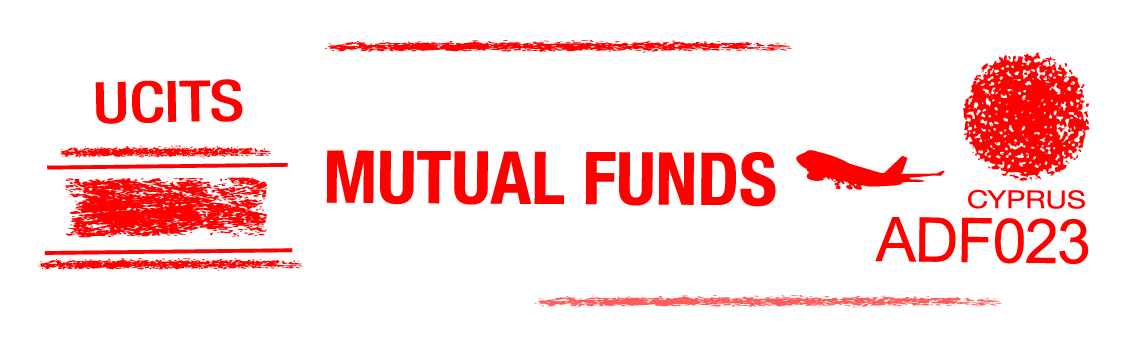 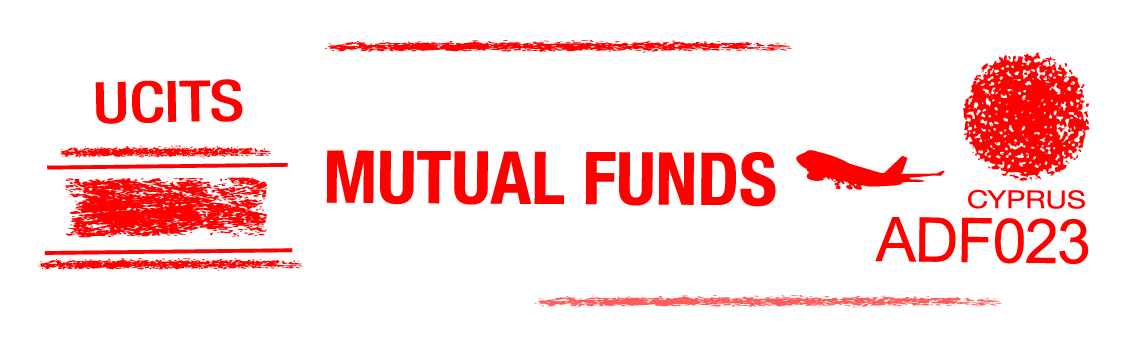 Ευχαριστούμε για την προσοχή σας!
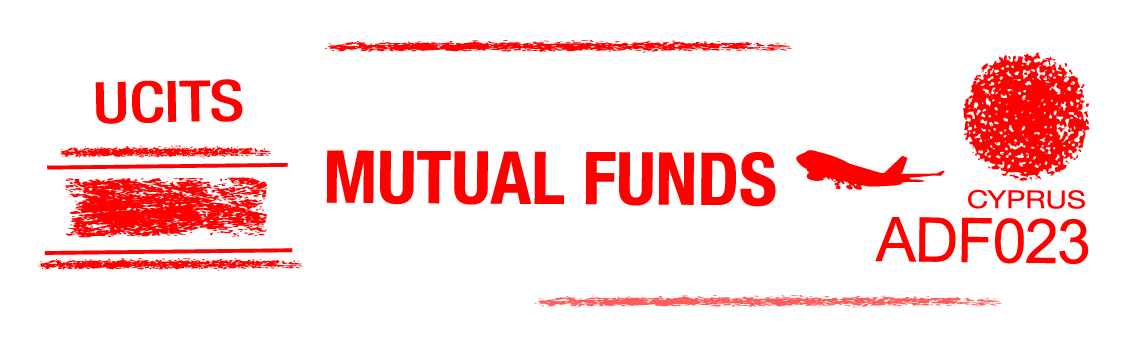